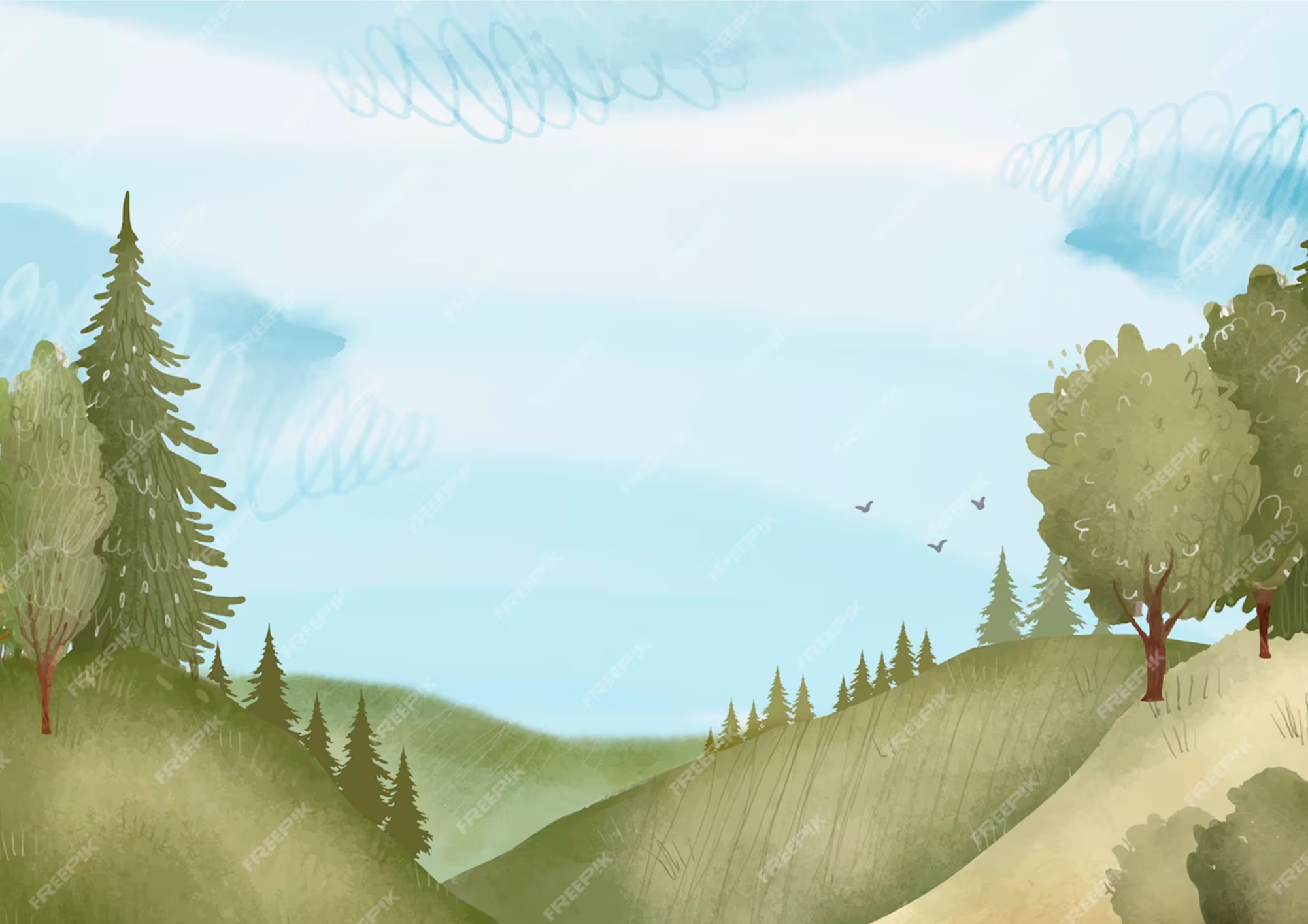 ДеревьяЛексика-грамматикасогласованию существительных с числительнымиОбразование уменьшительно-ласкательной формы словаПравильное употребление падежных окончаний
Учитель-логопедСелезнева Ольга Евгеньевна
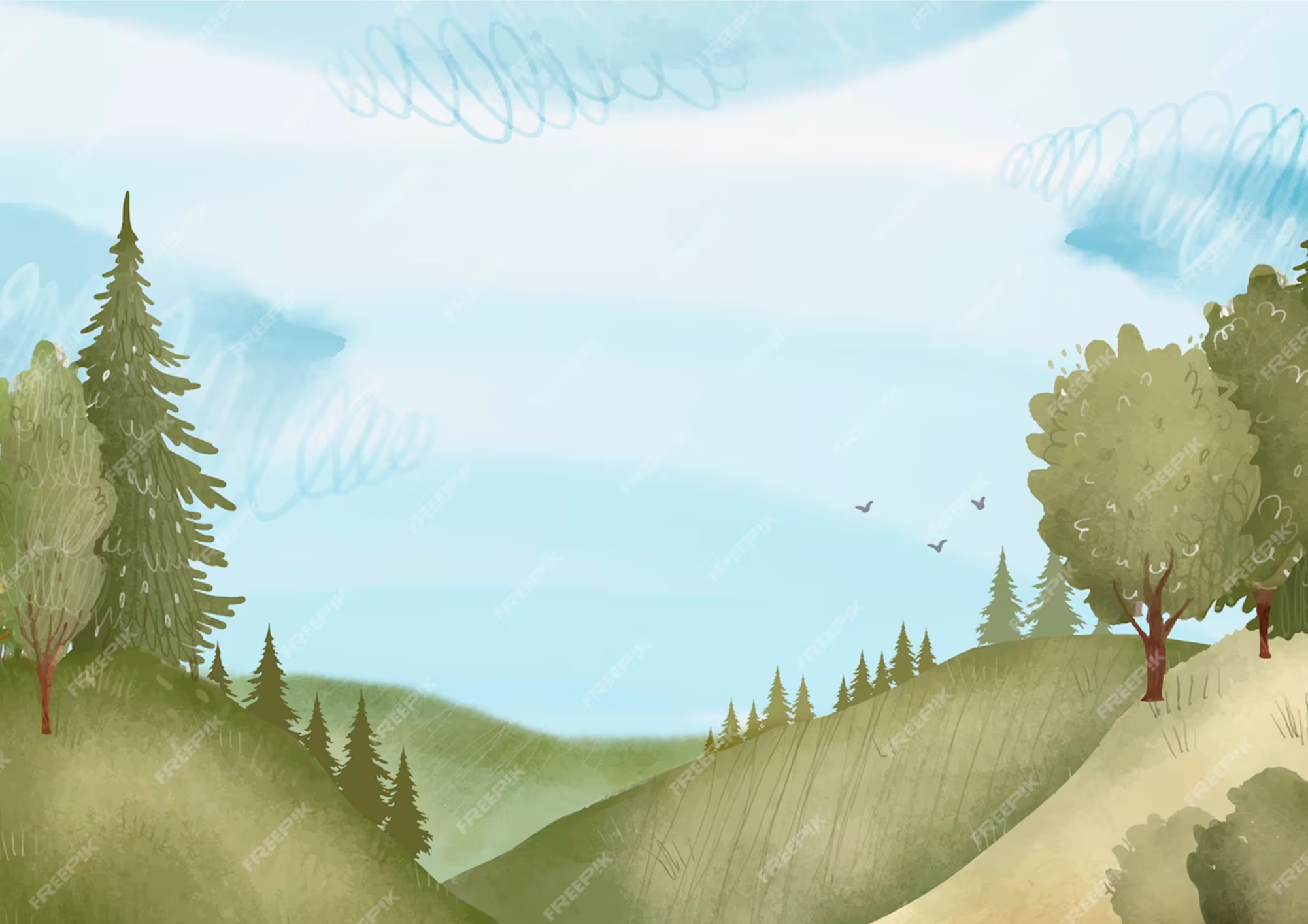 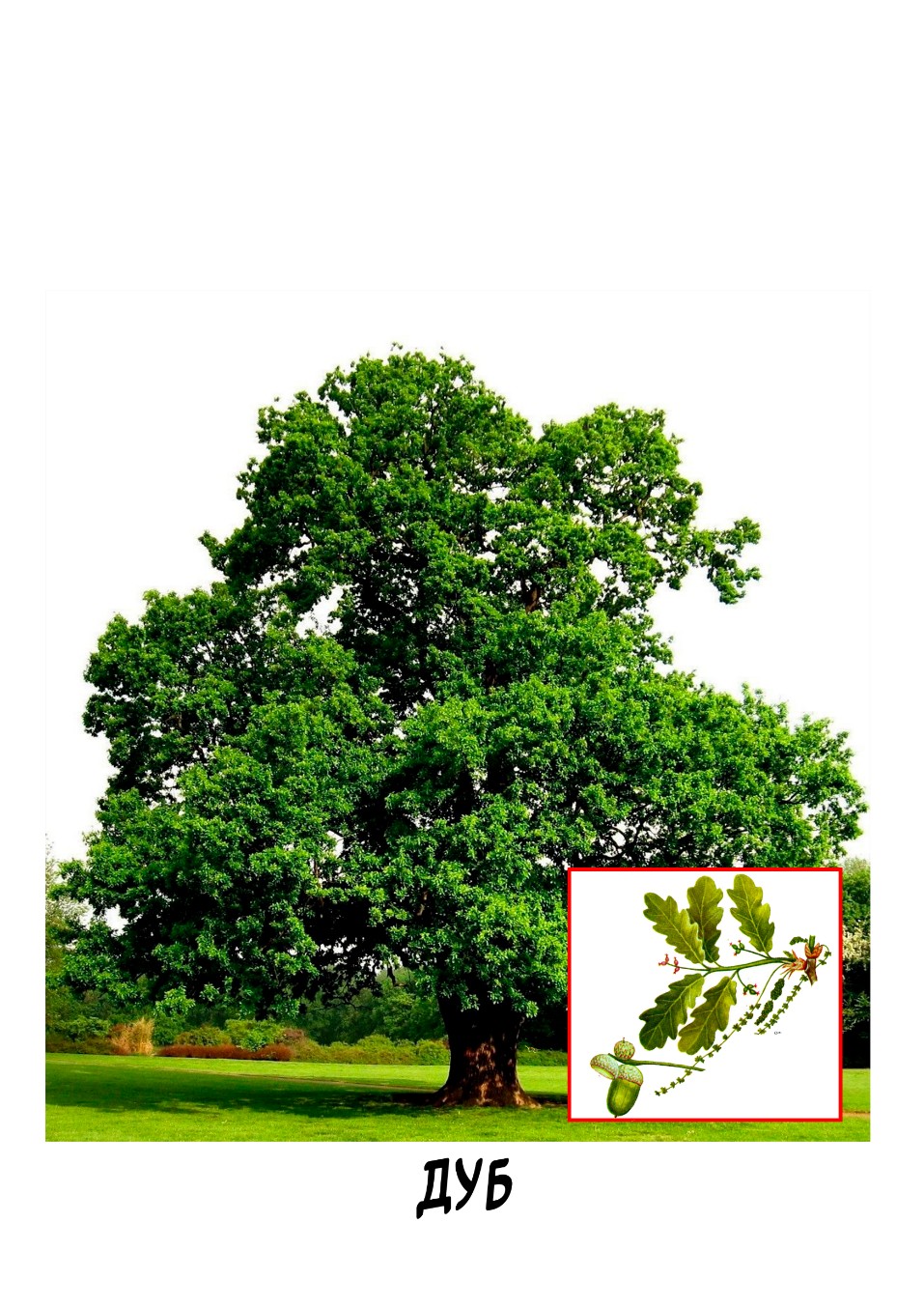 Беседа о деревьях
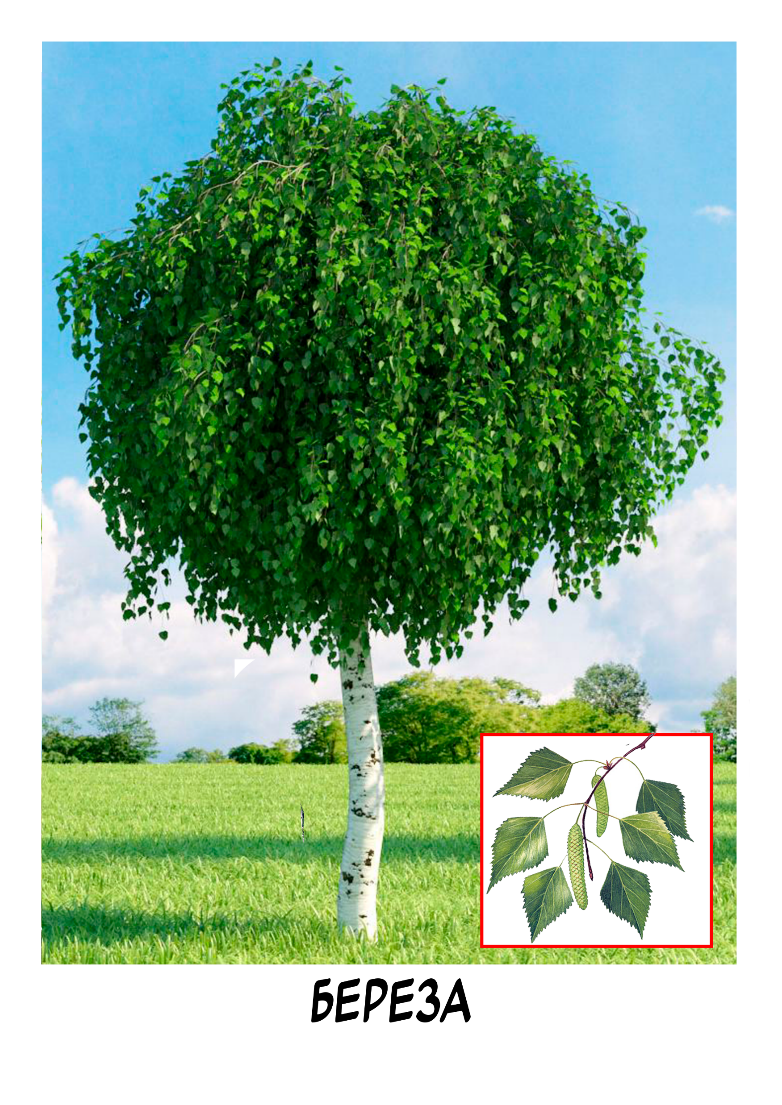 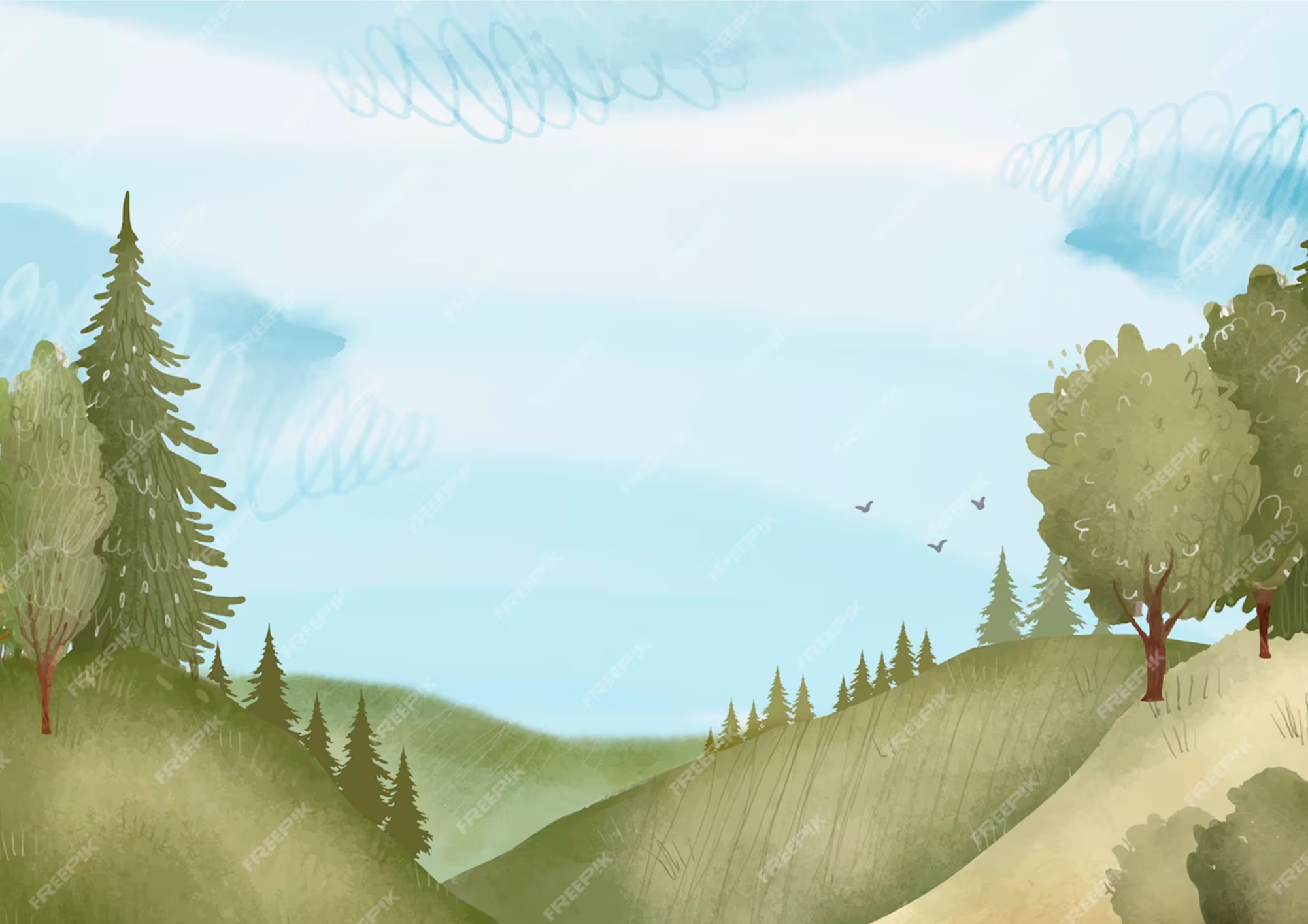 Беседа о деревьях
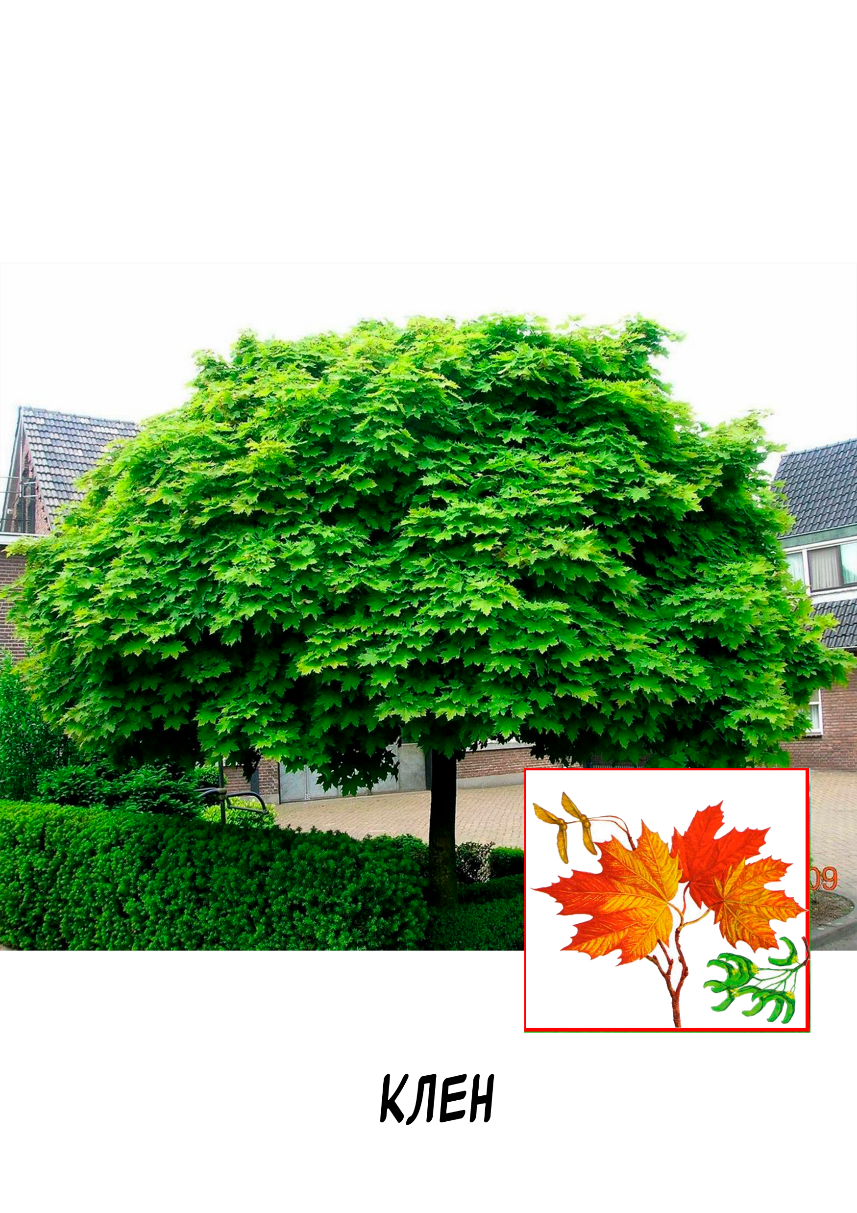 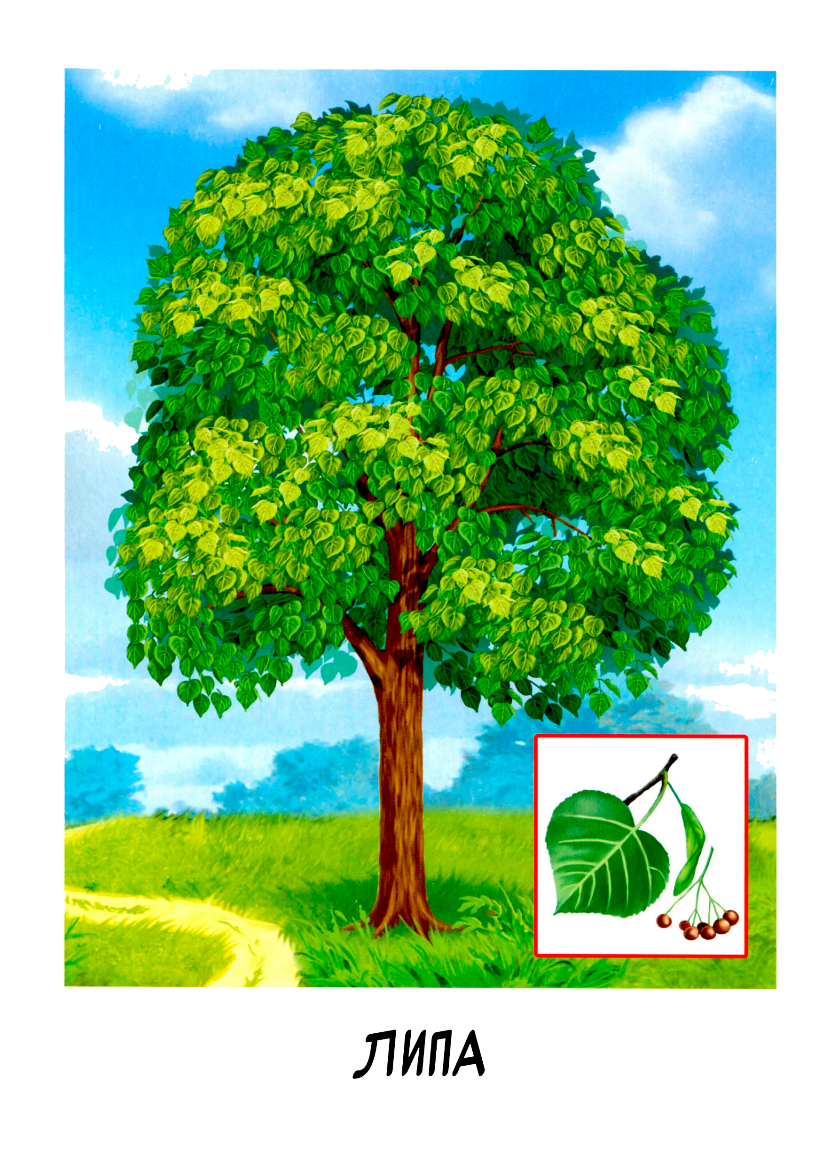 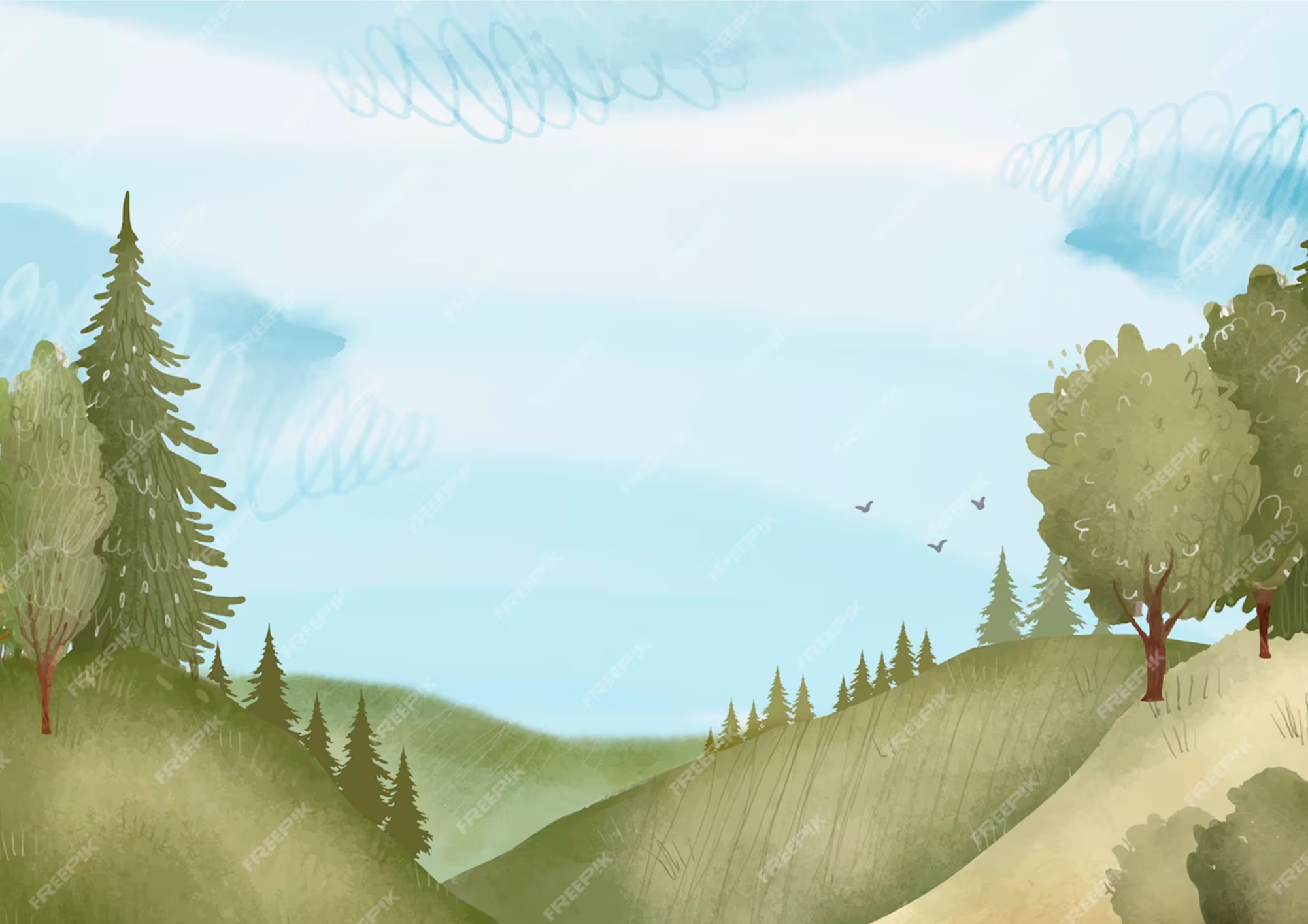 Беседа о деревьях
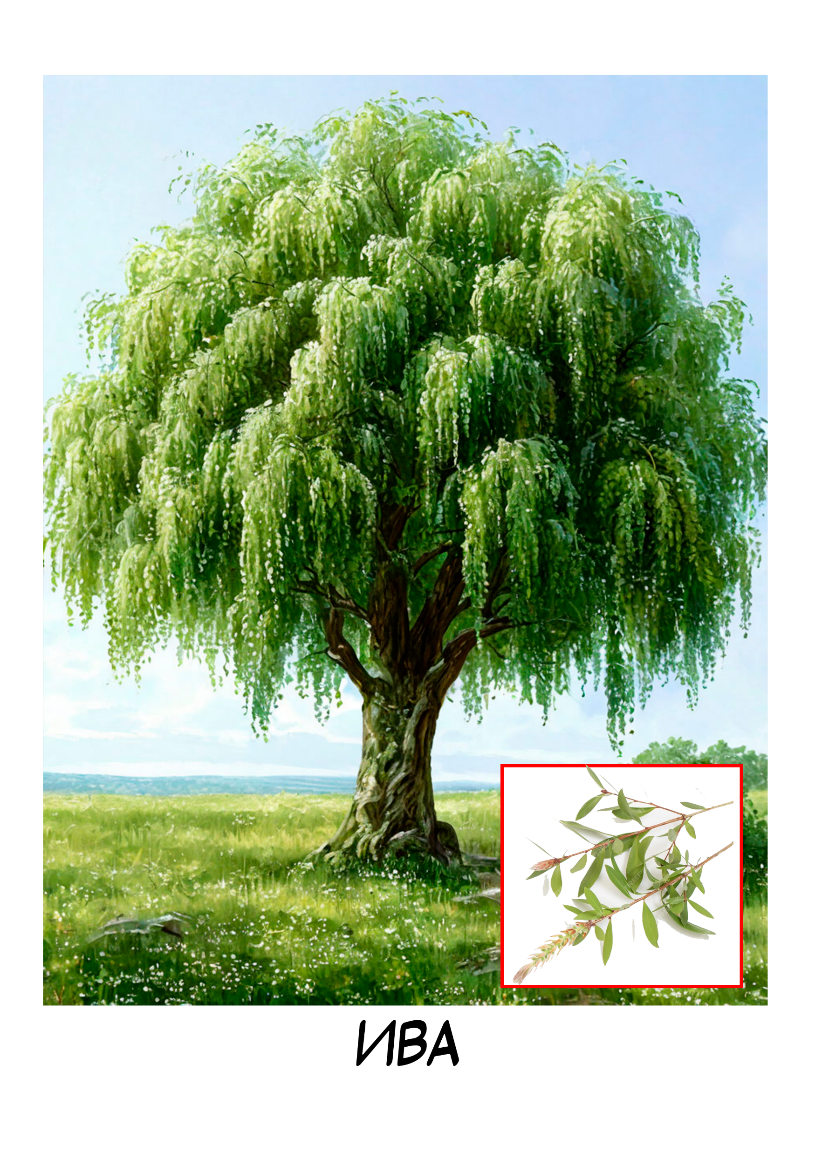 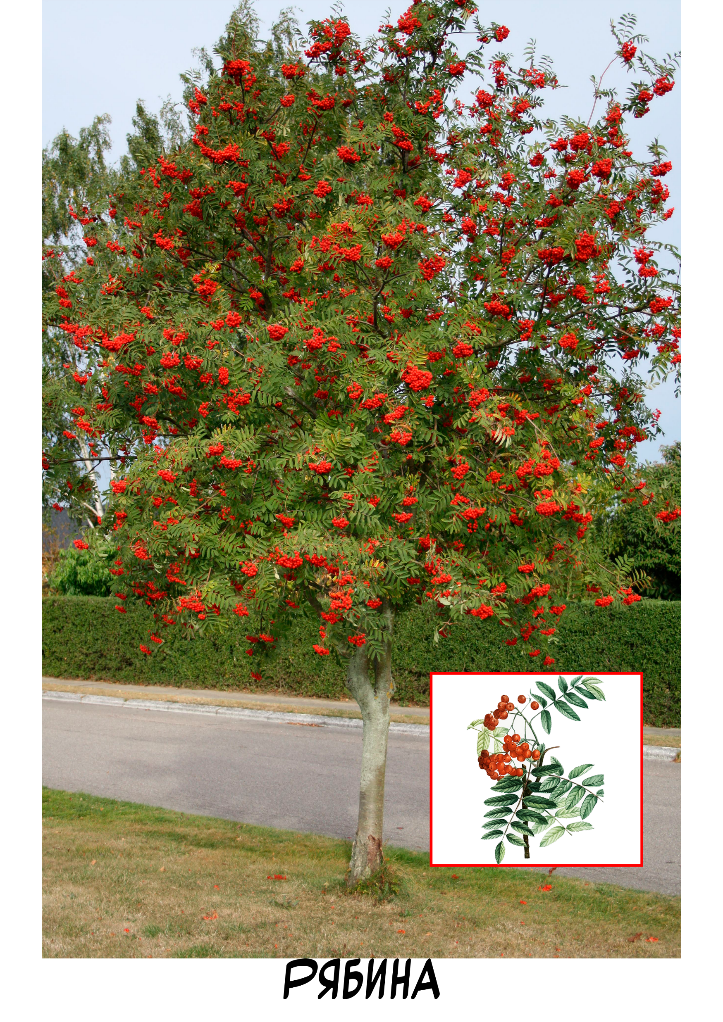 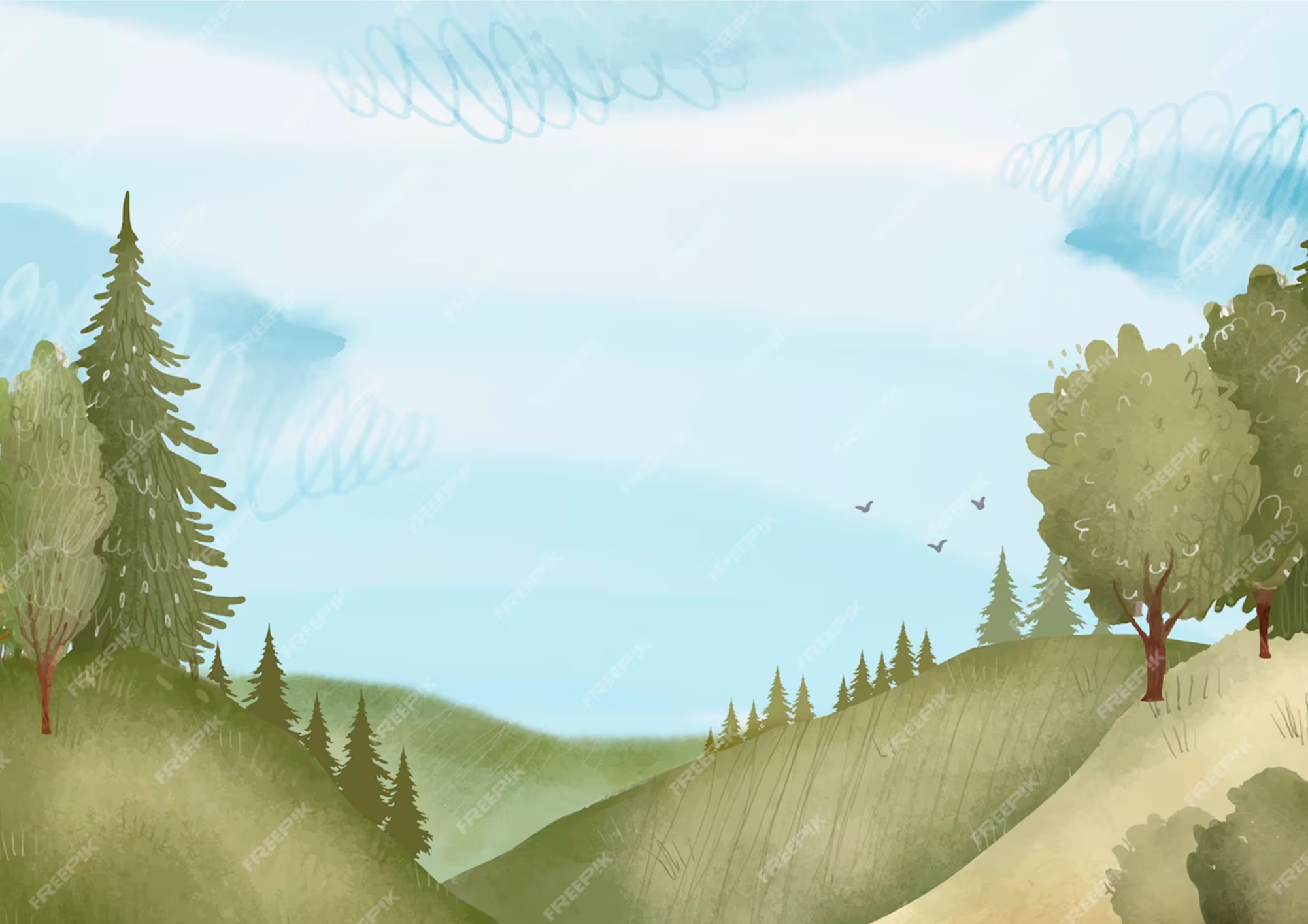 Беседа о деревьях
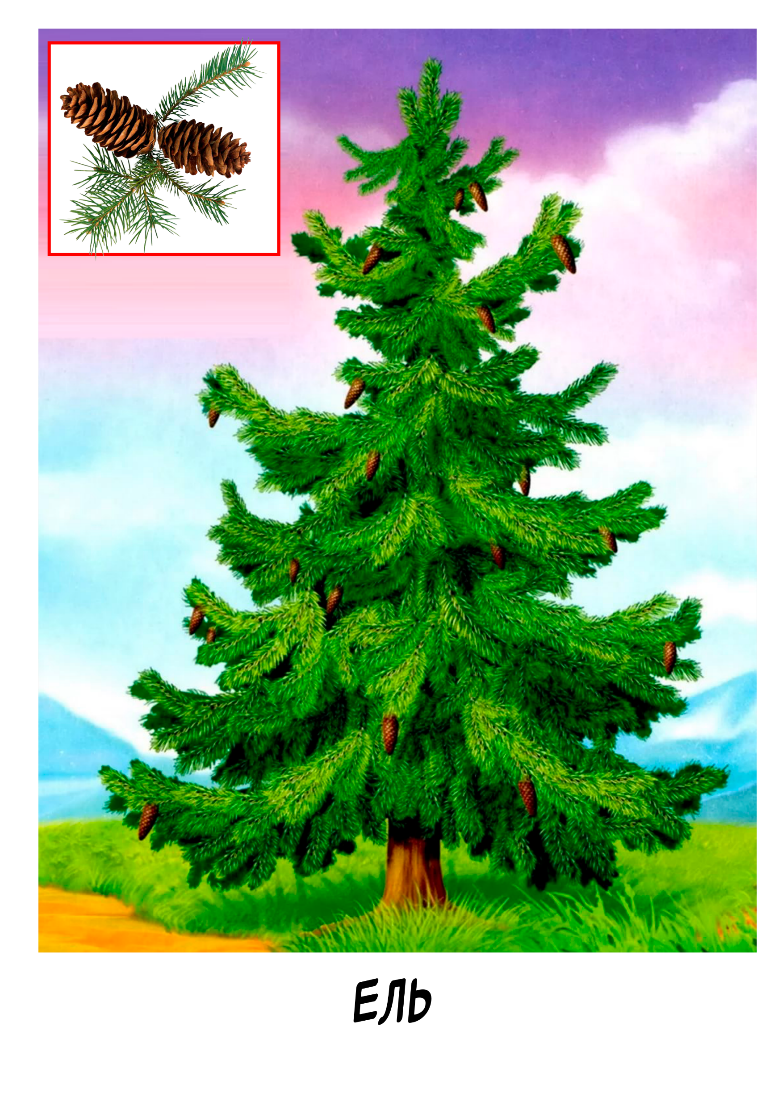 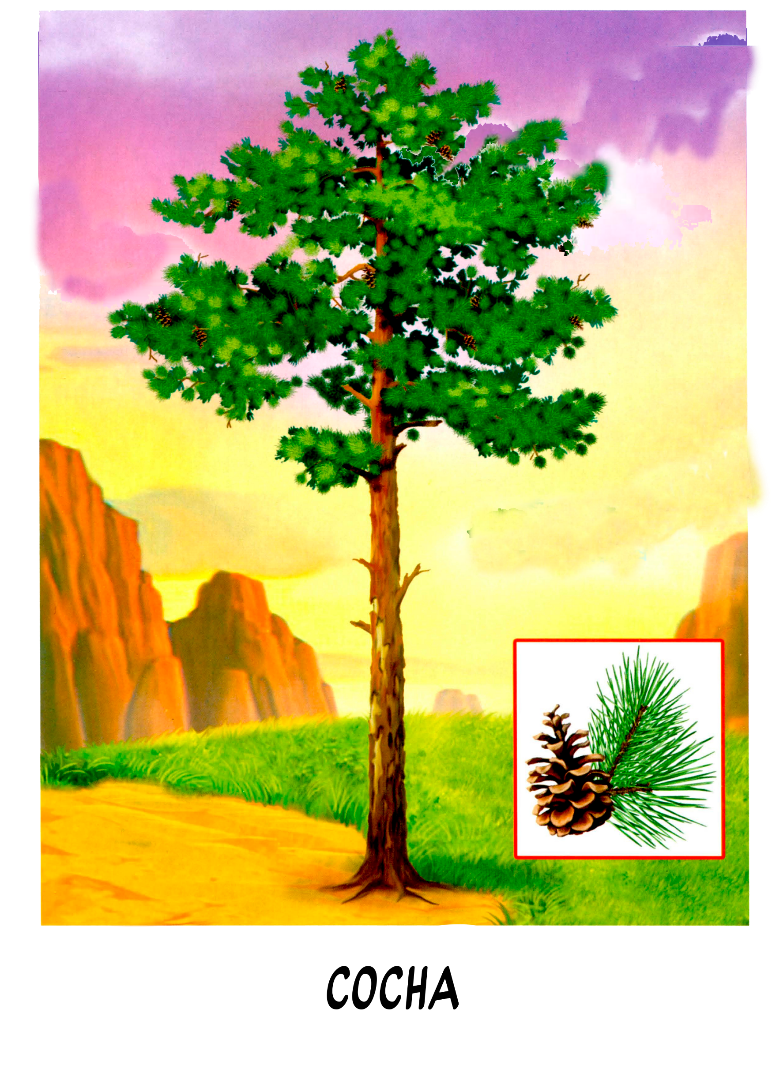 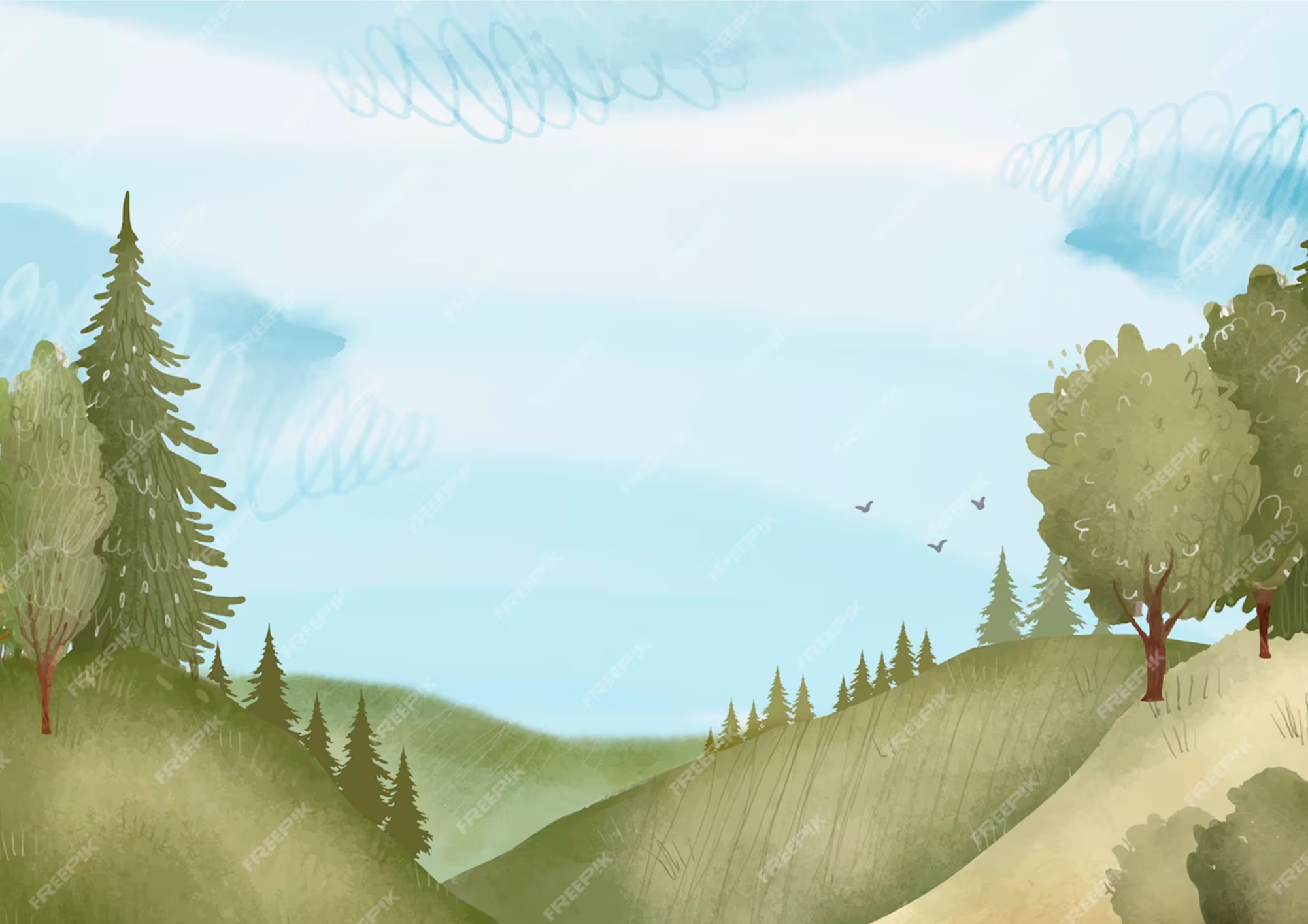 Из каких частей состоит дерево
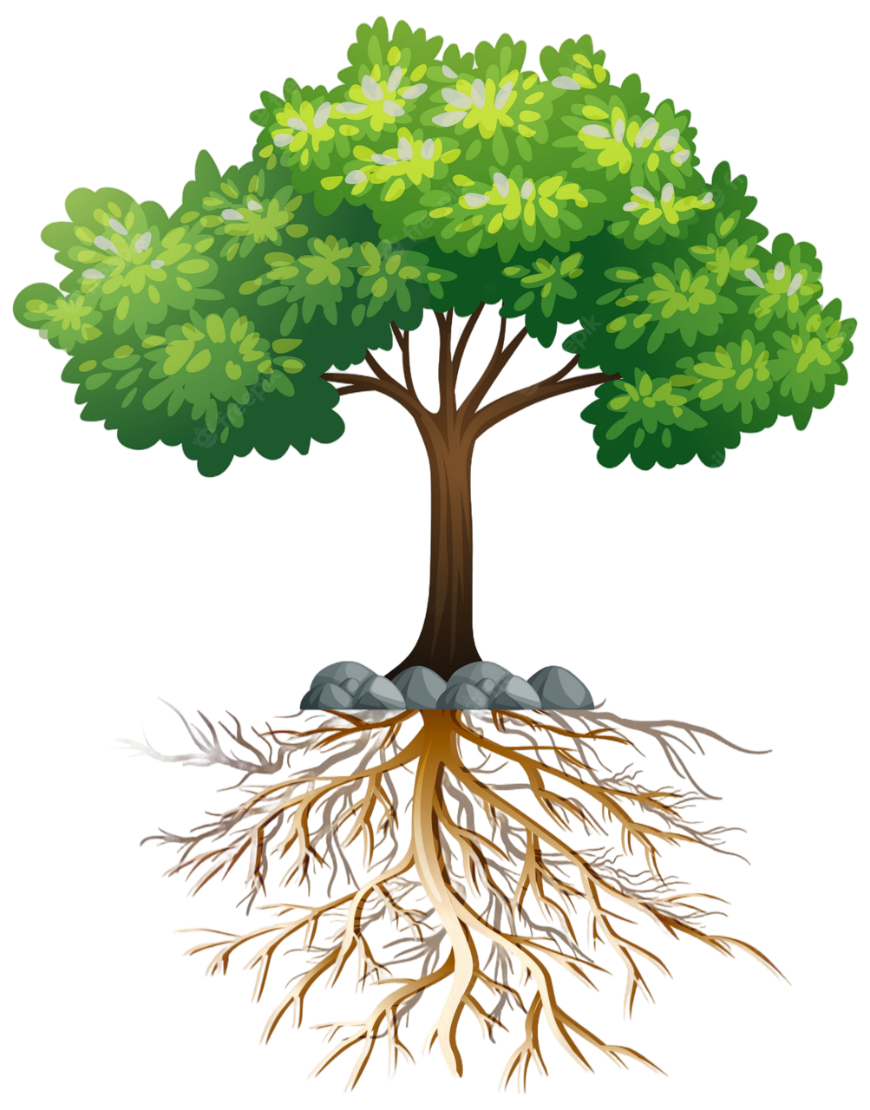 Крона
дерева
Листва
ветки
Ствол
корни
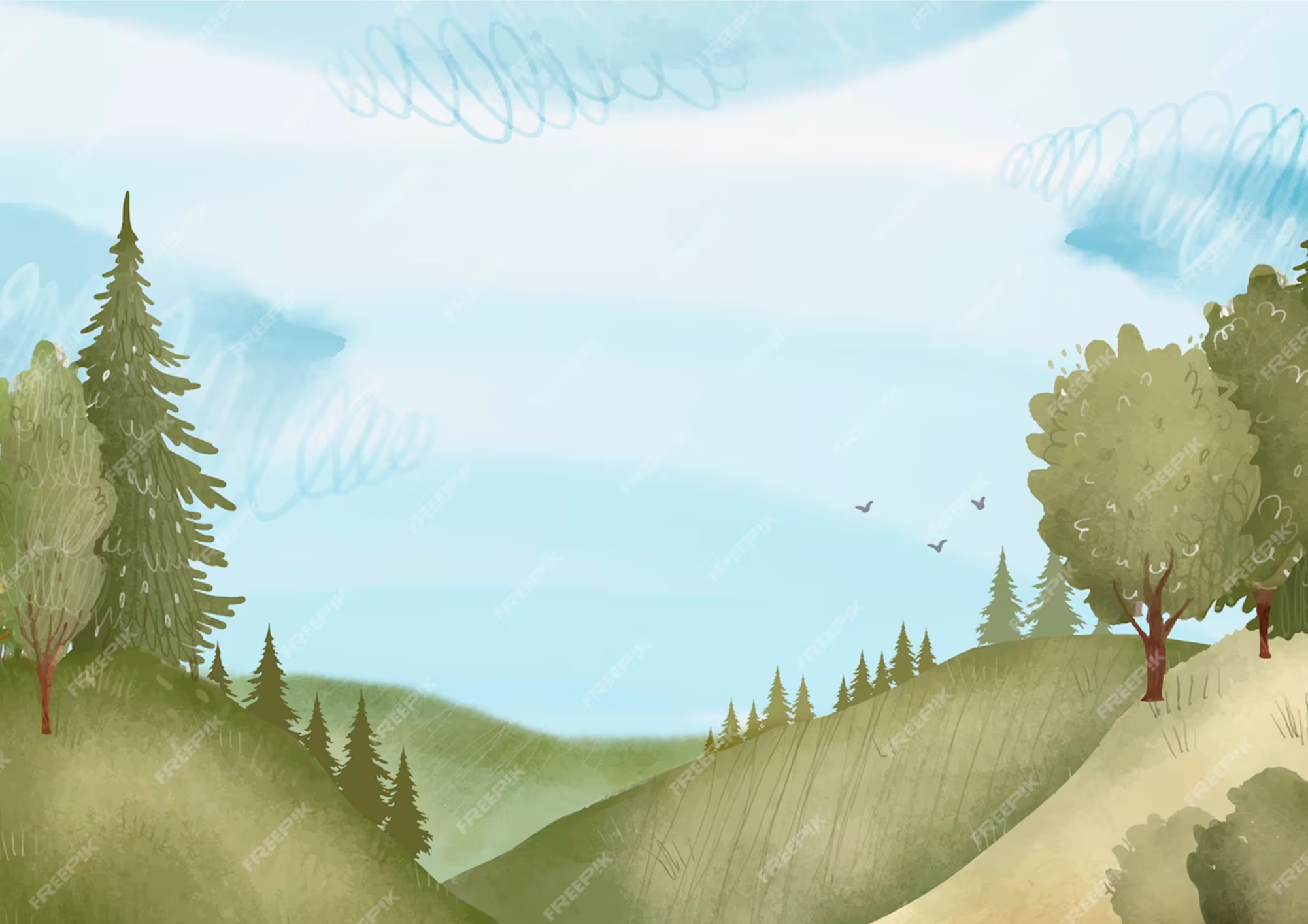 У охотника и у гномика
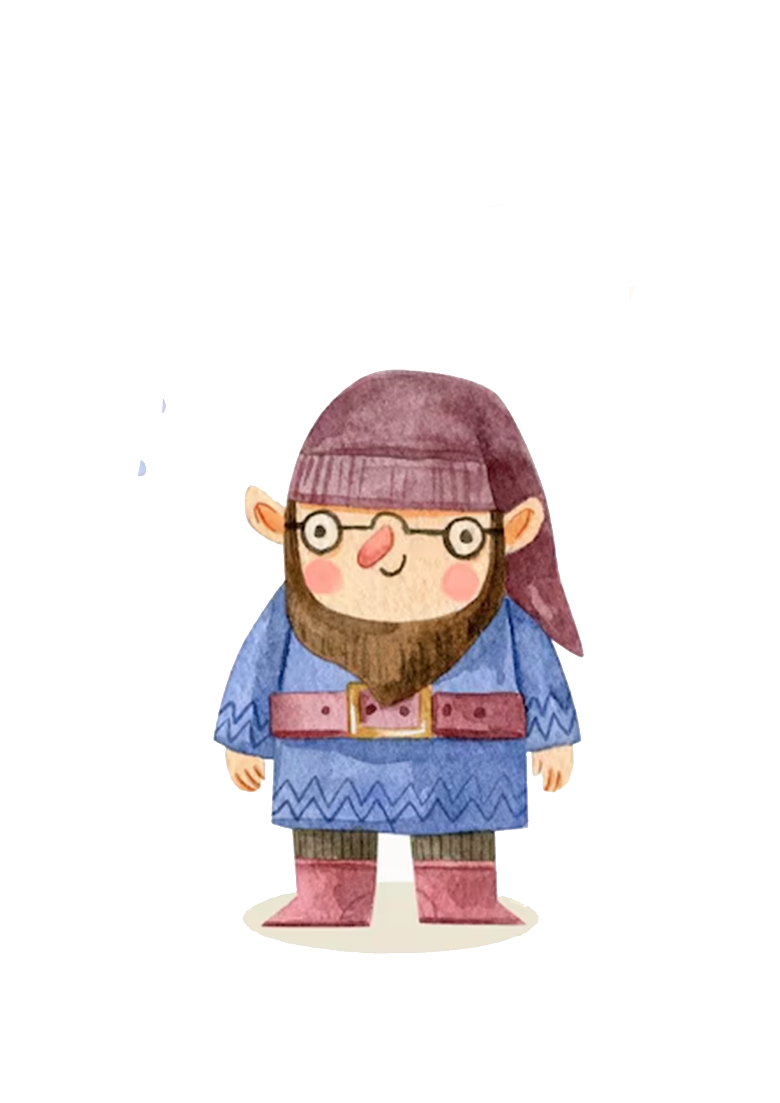 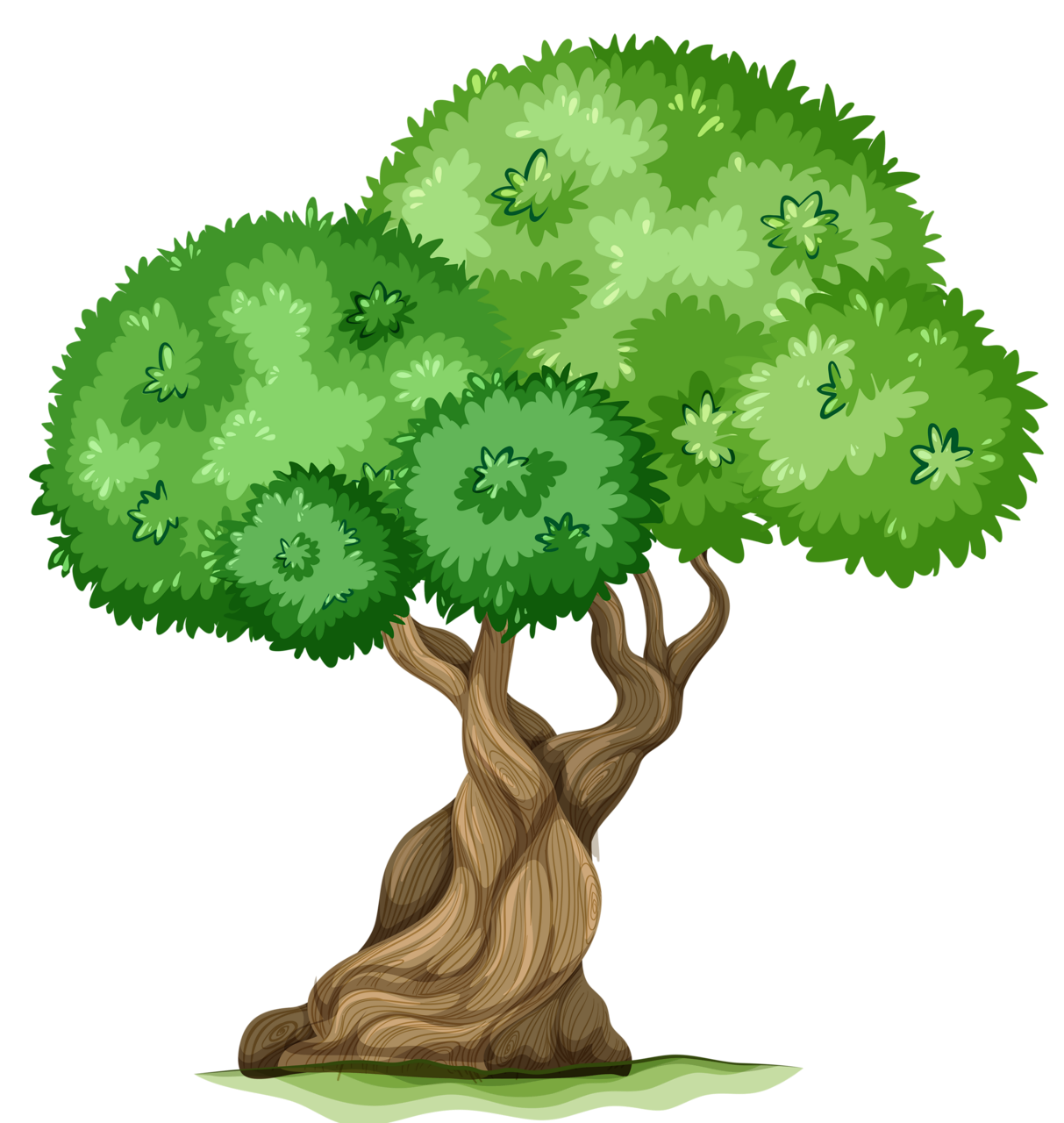 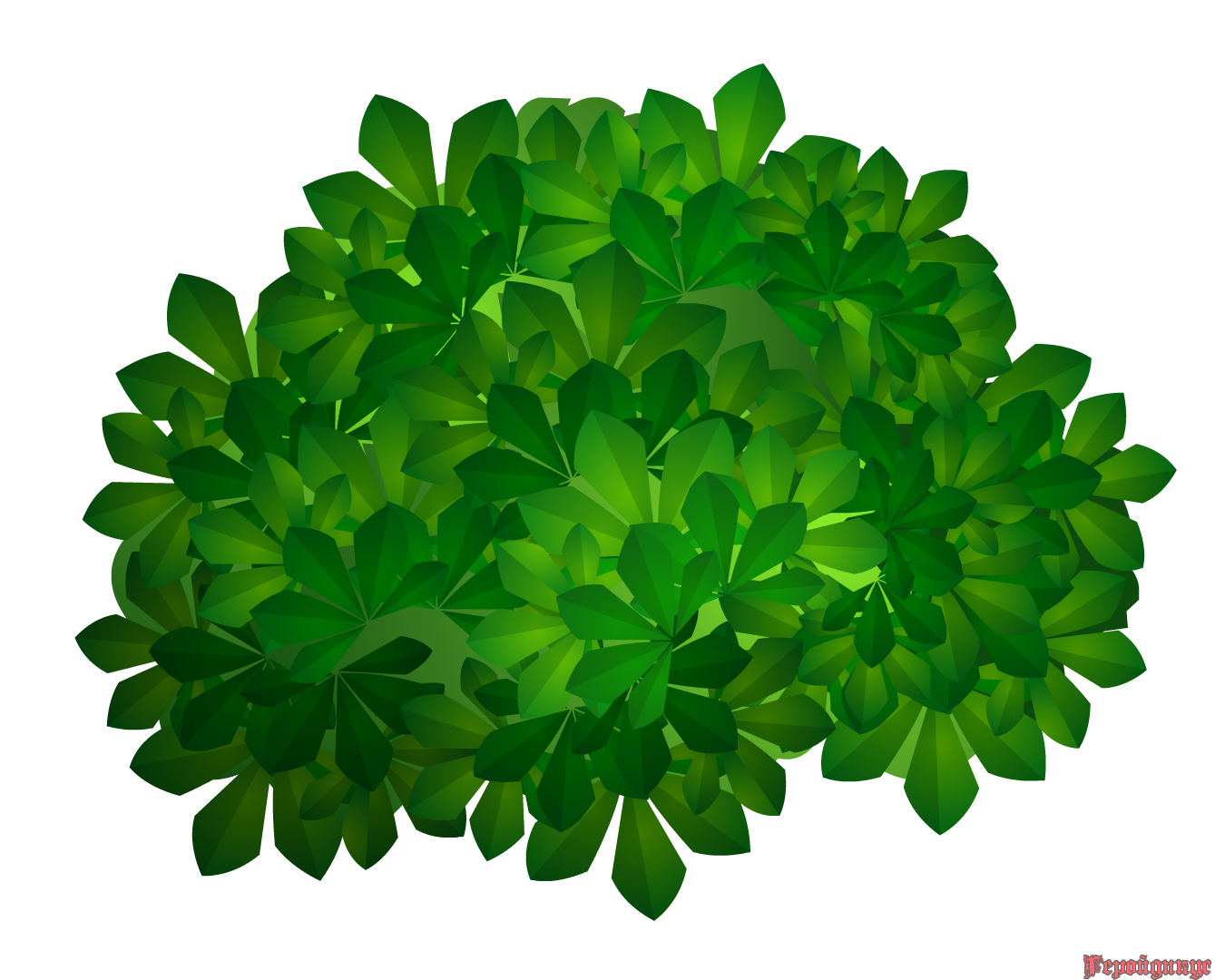 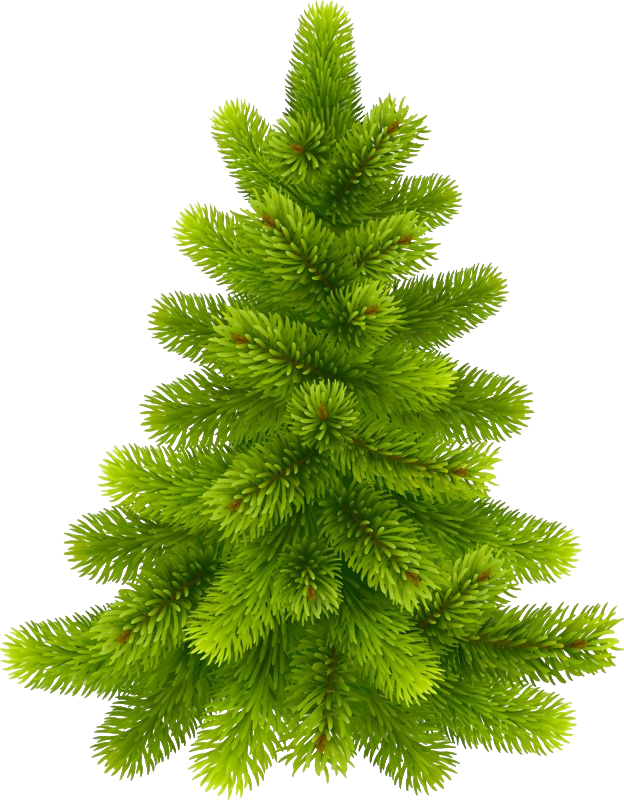 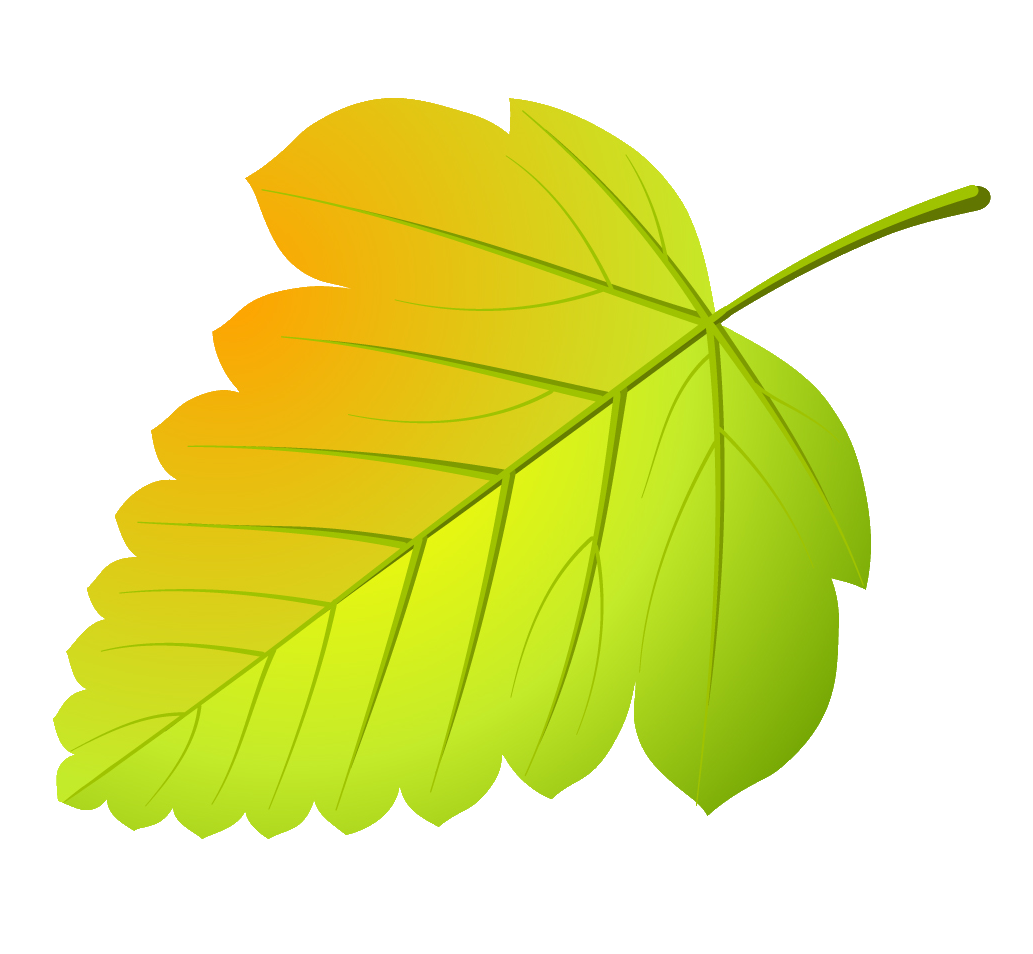 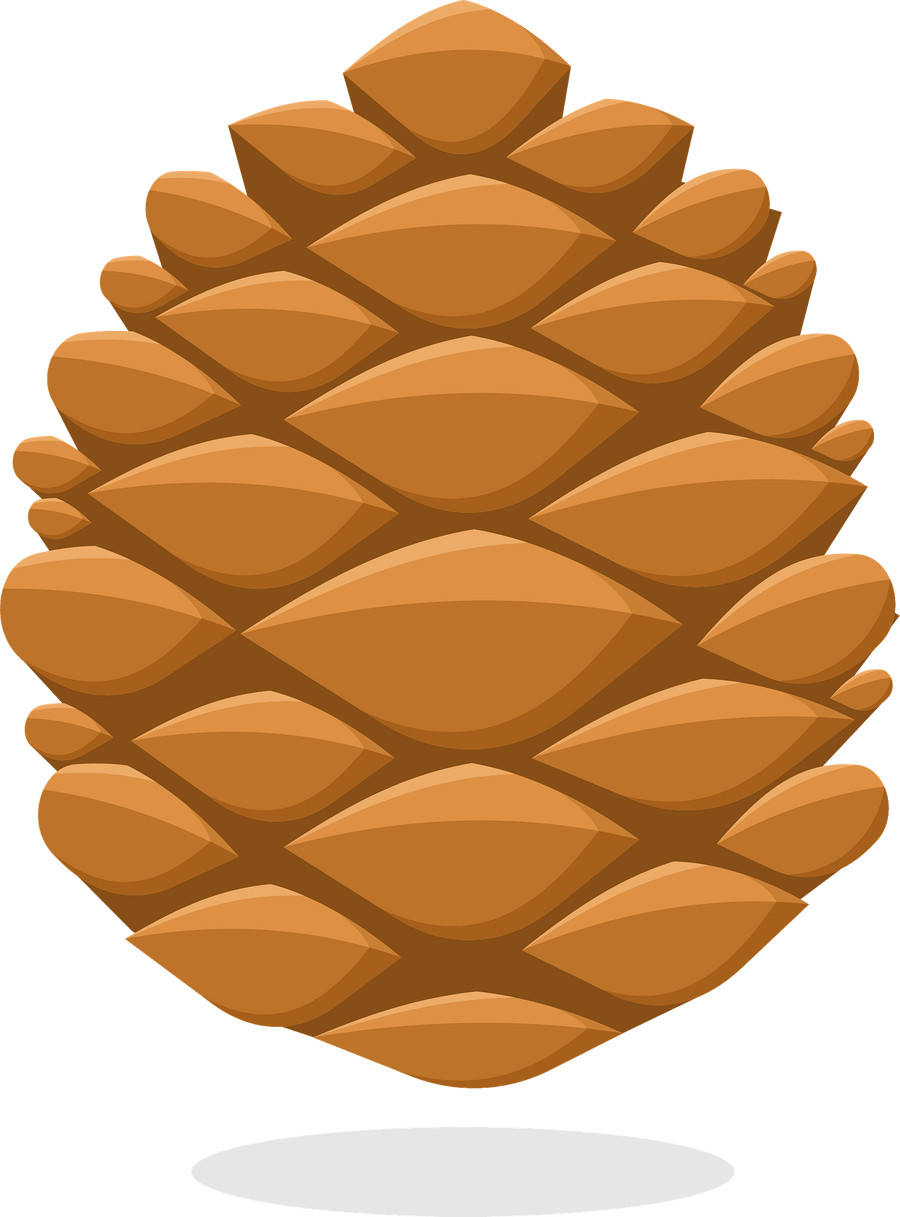 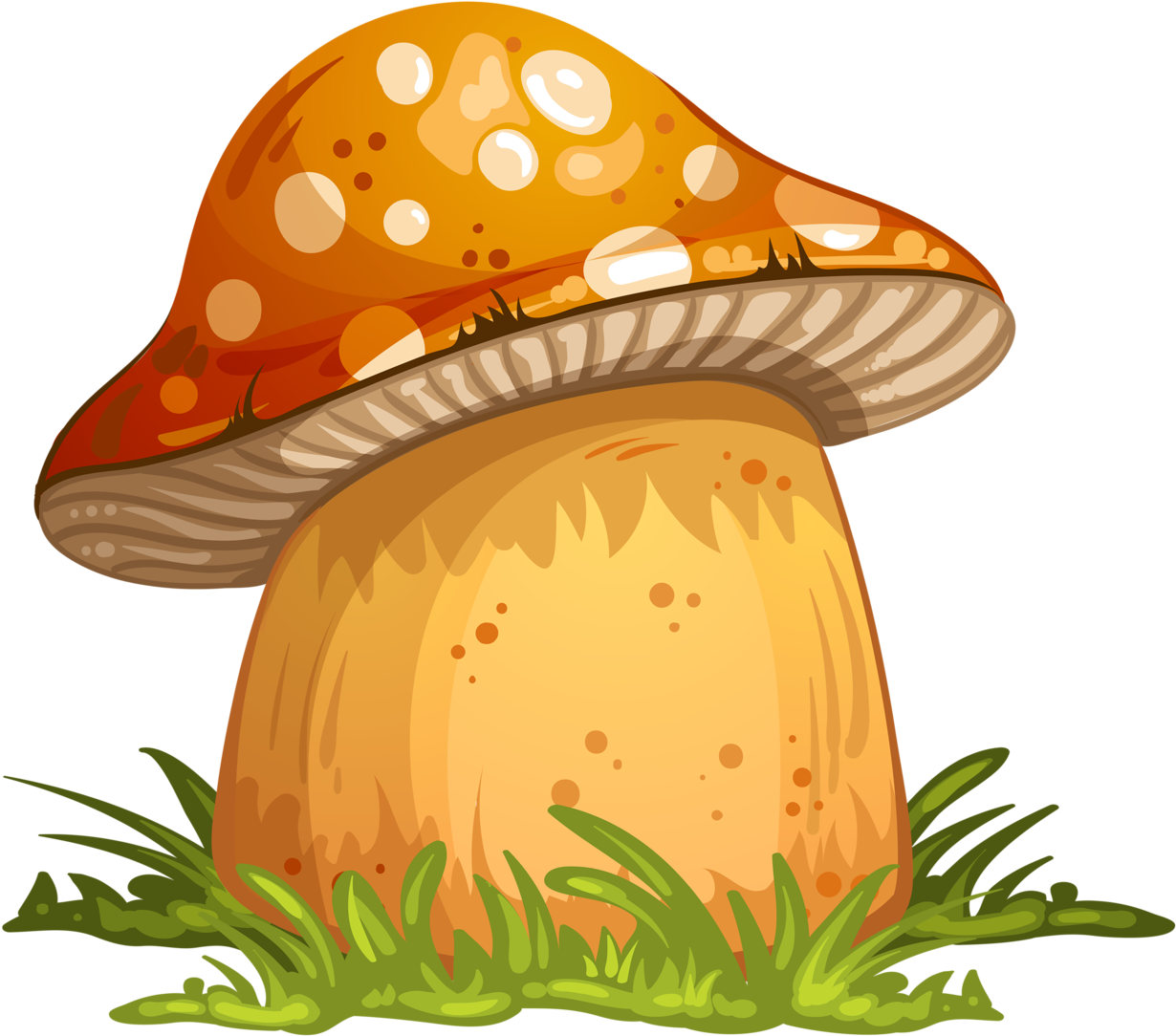 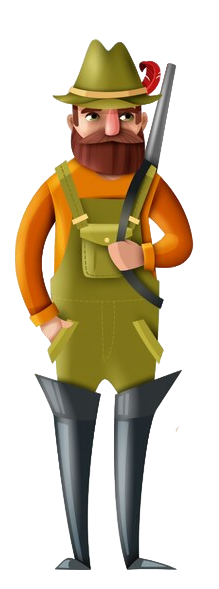 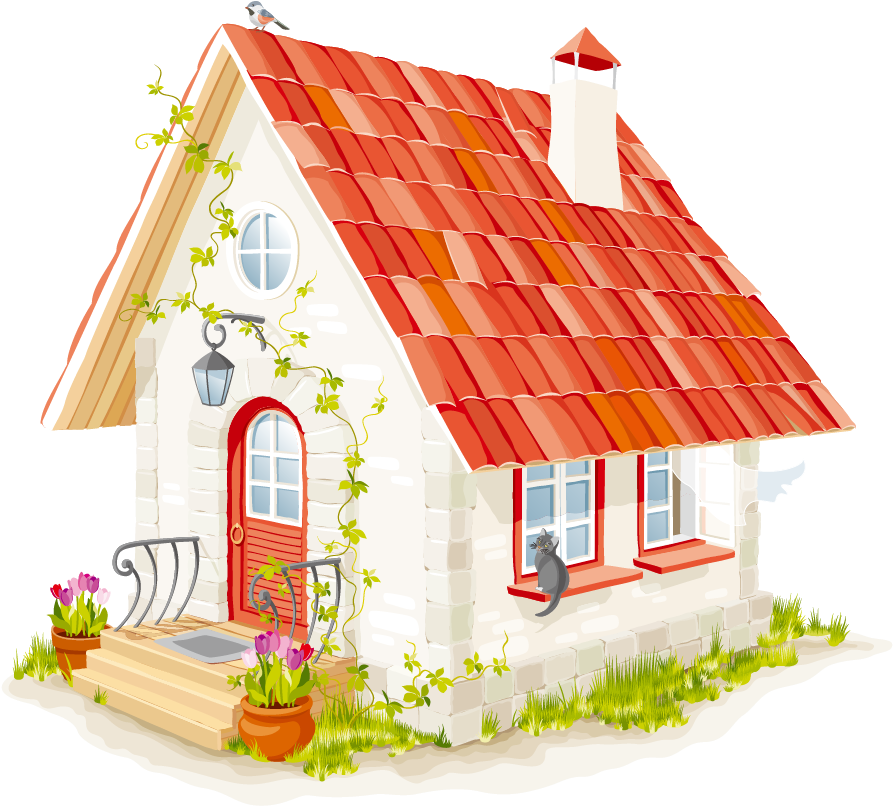 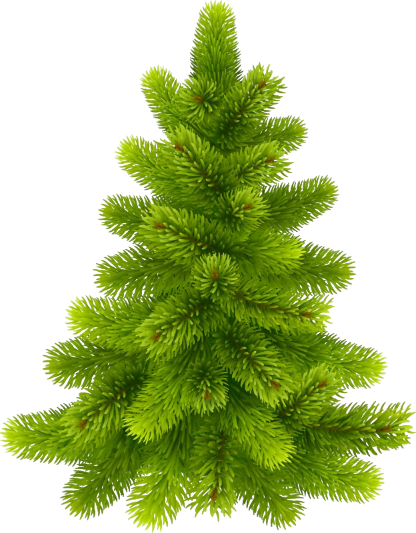 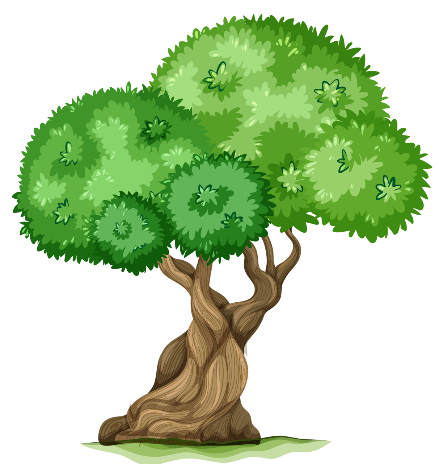 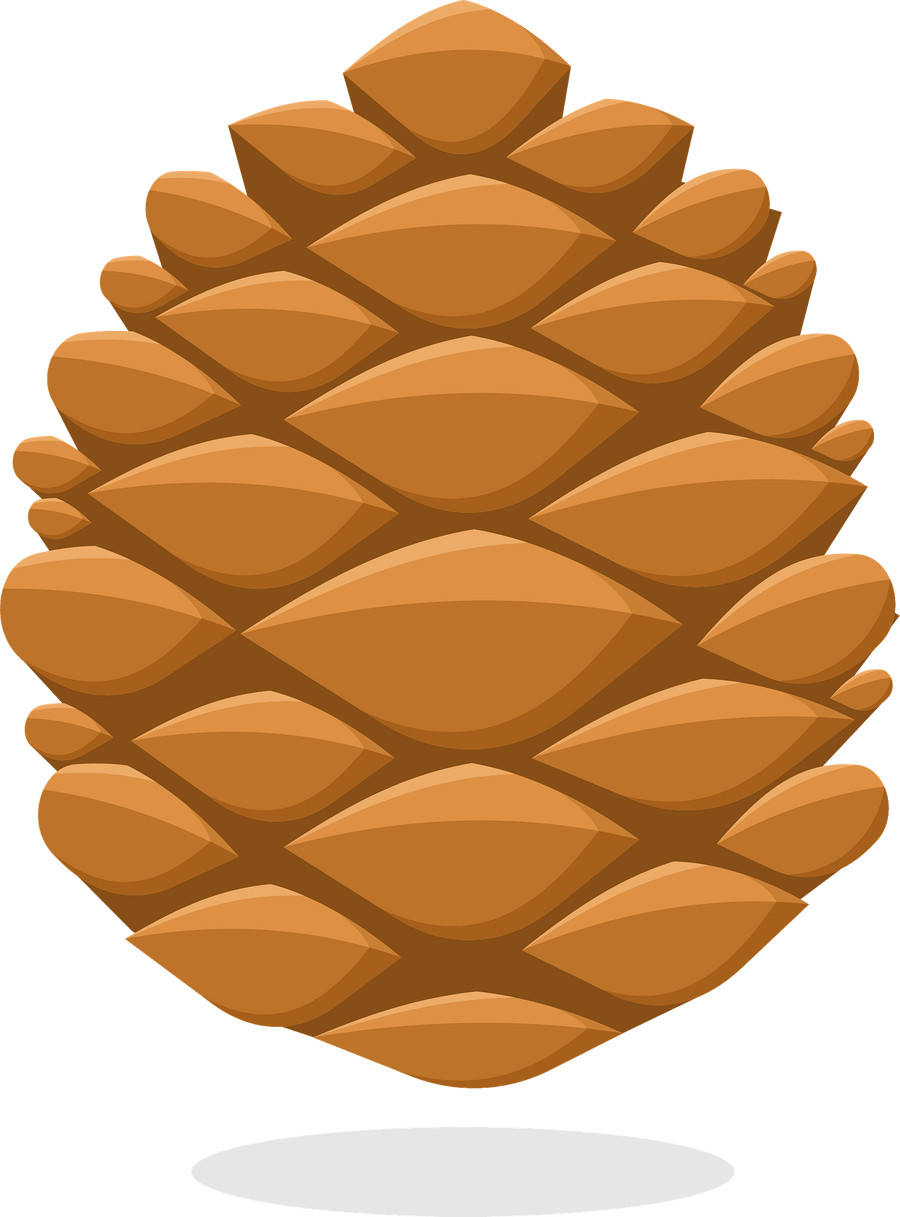 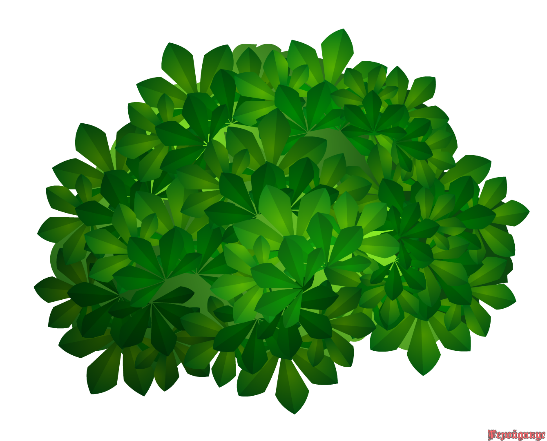 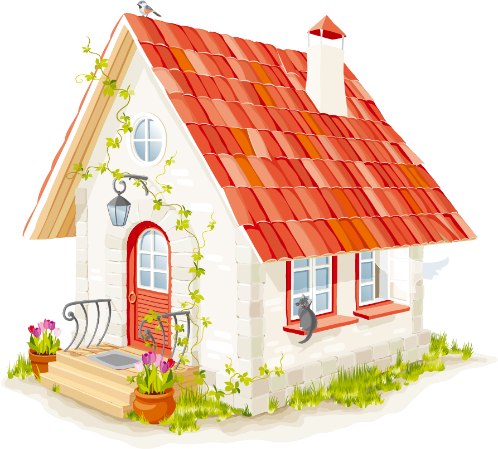 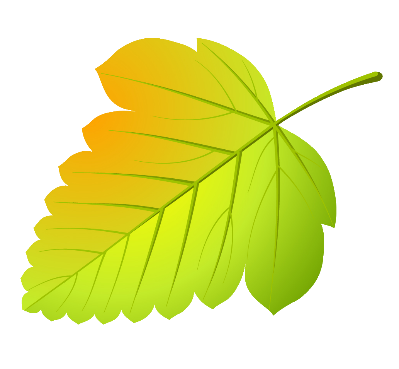 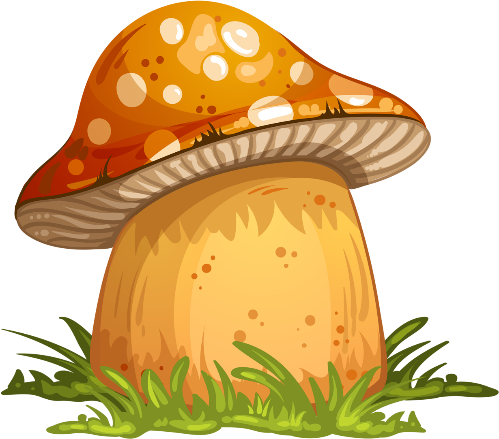